Introduction toIB Biology SL
[Speaker Notes: Este Esta presentación, que se recomienda ver en modo de presentación, muestra las nuevas funciones de PowerPoint. Estas diapositivas están diseñadas para ofrecerle excelentes ideas para las presentaciones que creará en PowerPoint 2010.

Para obtener más plantillas de muestra, haga clic en la pestaña Archivo y después, en la ficha Nuevo, haga clic en Plantillas de muestra.]
Aims of the course
Introduction IB Biology - Mark Polko
2
Objectives
Introduction IB Biology - Mark Polko
3
Command termsObjective 1
Introduction IB Biology - Mark Polko
4
Command termsObjective 2
Introduction IB Biology - Mark Polko
5
Command termsObjective 3/1
Introduction IB Biology - Mark Polko
6
Command termsObjective 3/2
Introduction IB Biology - Mark Polko
7
Command termsObjective 3/3
Introduction IB Biology - Mark Polko
8
SL curriculum model


SL Total estimated teaching hours = 150

Theory 110
Core 80
Options 30

Practical work 40
Investigations 30
Group 4 project 10
Introduction IB Biology - Mark Polko
9
External assessment (76%)
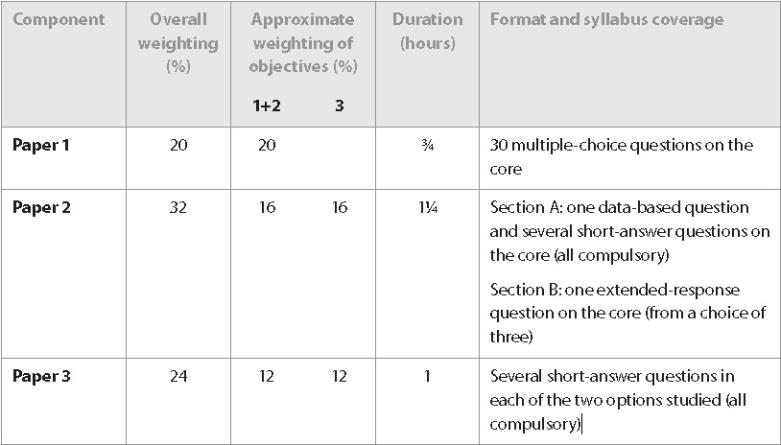 Introduction IB Biology - Mark Polko
10
External assessment
Introduction IB Biology - Mark Polko
11
External assessment
Introduction IB Biology - Mark Polko
12
External assessment
Introduction IB Biology - Mark Polko
13
Internal assessment
This will be based mainly on the laboratory sessions
Laboratory: Assessed with the set of lab reports elaborated over the length of the course. 
Criteria: D (Design), DCP (Data Collection and Processing) and CE (Conclusion and Evaluation) will be summatively assessed TWICE. 
The criterion MP (Manipulative Skills) will be assessed each lab session (former criterion F)
The lab reports will be assessed internally by your teacher and two will be moderated by the IBO.

Group 4 project: A task performed during 10 hours together with other science students. Only the criterion; Personal Skills (PS) will be assesssed
The maximum mark for each criterion is 6
Design	:			2 x 6=12
Data collection and Processing: 	2 x 6=12
Conclusion and evaluation		2 x 6=12
Manupulative skills		1 x 6=6
Personal skills			1 x 6=6
TOTAL				          48
Introduction IB Biology - Mark Polko
14
Subject program
The subject Biology SL will be given 6 hours weekly of which 2 are dedicated to lab work. This lab work doesn’t necessarily have to be each week.
The criteria assessed will be:
Criterion A: Will be evaluated with one or two tests per trimester and the evaluation exam. The format of these exams will be similar to the IBO Exams. They will have multiple choice questions (Paper 1) and short and long answer questions (like section B in Paper 2 and 3). 

Criterion B: Will be evaluated with one or two tests per trimester and the evaluation exam. They will consist out of short answer questions based on the analysis of data (like section A in paper 2 and 3).

Criterion C: This mark will be established by the evaluation of your lab reports.
Introduction IB Biology - Mark Polko
15
Subject program
Criterion D (AIE): This criterion will be evaluated by the opinion of your teacher. The mark will be established by taking into account the following aspects:

Your work on the online questions of each unit;
Your work on other tasks;
Handing in your work on time;
Having your materials complete;
Assistance and being on time;
Behaviour;
Participation and feedback on the subject.
(during the course, more criteria might be added)
Introduction IB Biology - Mark Polko
16
Group 4 project
This is a cooperative project in which students of different subjects work together on a scientific topic. It permits the interchange of concepts and perceptions from the different disciplines, like is described by aim nº 10: ‘encourage an understanding of the relationships between scientific disciplines and the overarching nature of the scientific method.’
The project permits students to value environmental, social and ethical implications of science and technology.
Introduction IB Biology - Mark Polko
17
Group 4 project
Project stages
Planning
This stage is crucial to the whole exercise and should last about two hours.
• The planning stage could consist of a single session, or two or three shorter ones.
• This stage must involve all group 4 students meeting to “brainstorm” and discuss the central topic, sharing ideas and information.
• The topic can be chosen by the students themselves or selected by the teachers.
• Where large numbers of students are involved, it may be advisable to have more than one mixed
subject group.

After selecting a topic or issue, the activities to be carried out must be clearly defined before moving from the planning stage to the action and evaluation stages.

A possible strategy is that students define specific tasks for themselves, either individually or as members of groups, and investigate various aspects of the chosen topic. At this stage, if the project is to be experimentally based, apparatus should be specified so that there is no delay in carrying out the action stage. Contact with other schools, if a joint venture has been agreed, is an important consideration at this time.
Introduction IB Biology - Mark Polko
18
Group 4 project
Action
This stage should last around six hours and may be carried out over one or two weeks in normal scheduled
class time. Alternatively, a whole day could be set aside if, for example, the project involves fieldwork.
• Students should investigate the topic in mixed subject groups or single subject groups.
• There should be collaboration during the action stage; findings of investigations should be shared
with other students within the mixed/single subject group. During this stage, in any practically based
activity, it is important to pay attention to safety, ethical and environmental considerations.
Note: Students studying two group 4 subjects are not required to do two separate action phases.
Introduction IB Biology - Mark Polko
19
Group 4 project
Evaluation
The emphasis during this stage, for which two hours is probably necessary, is on students sharing their findings, both successes and failures, with other students. How this is achieved can be decided by the teachers, the students or jointly.

• One solution is to devote a morning, afternoon or evening to a symposium where all the students, as individuals or as groups, give brief presentations.

• Alternatively, the presentation could be more informal and take the form of a science fair where students circulate around displays summarizing the activities of each group.
The symposium or science fair could also be attended by parents, members of the school board and the press. This would be especially pertinent if some issue of local importance has been researched. Some of the findings might influence the way the school interacts with its environment or local community.
Introduction IB Biology - Mark Polko
20
Assessment criteria
Introduction IB Biology - Mark Polko
21
Assessment criteria
Introduction IB Biology - Mark Polko
22
Design
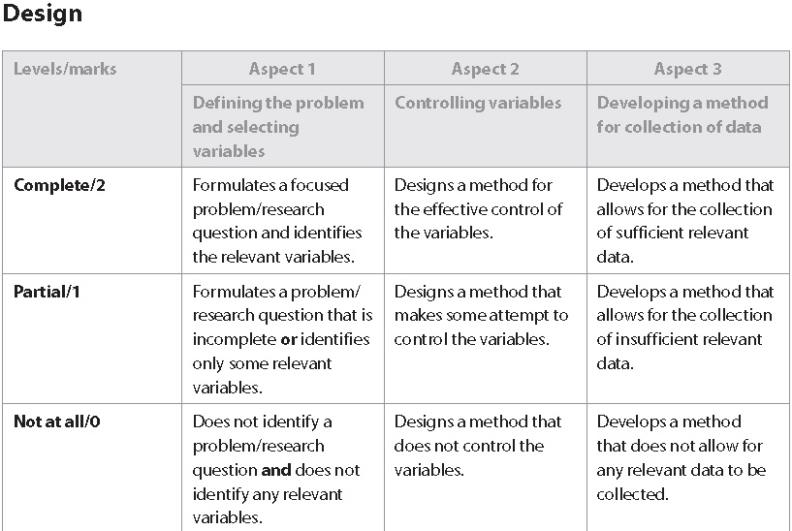 Introduction IB Biology - Mark Polko
23
Data collection and processing
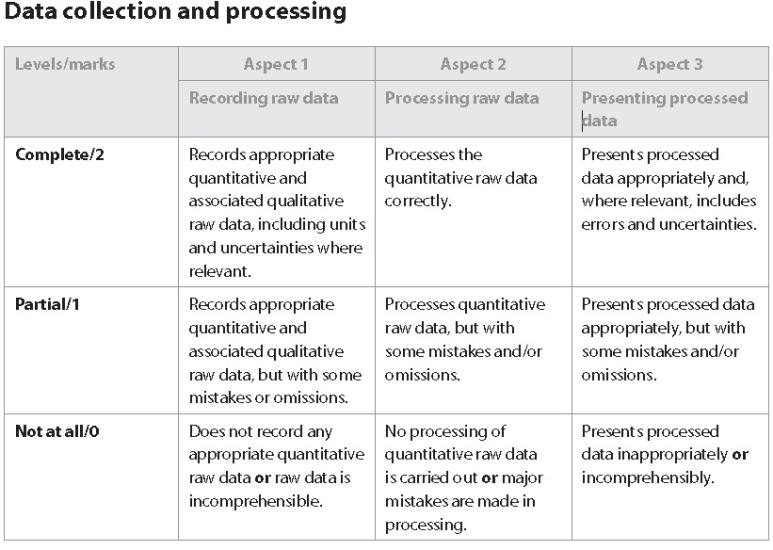 Introduction IB Biology - Mark Polko
24
Conclusion and evaluation
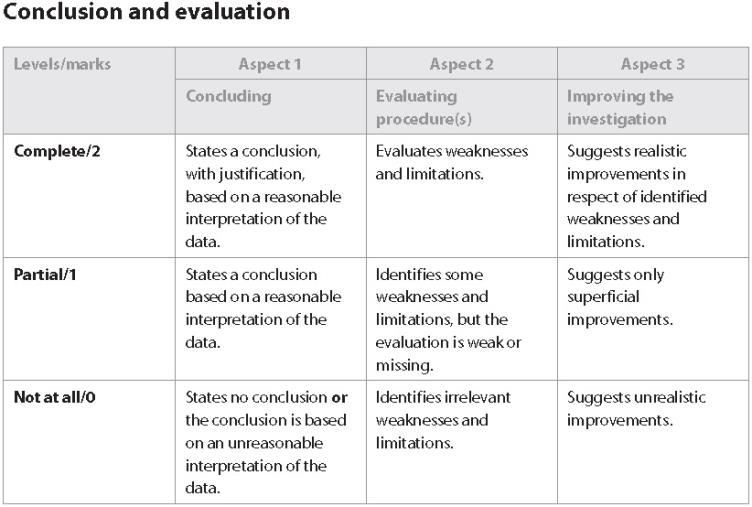 Introduction IB Biology - Mark Polko
25
Manipulative skills
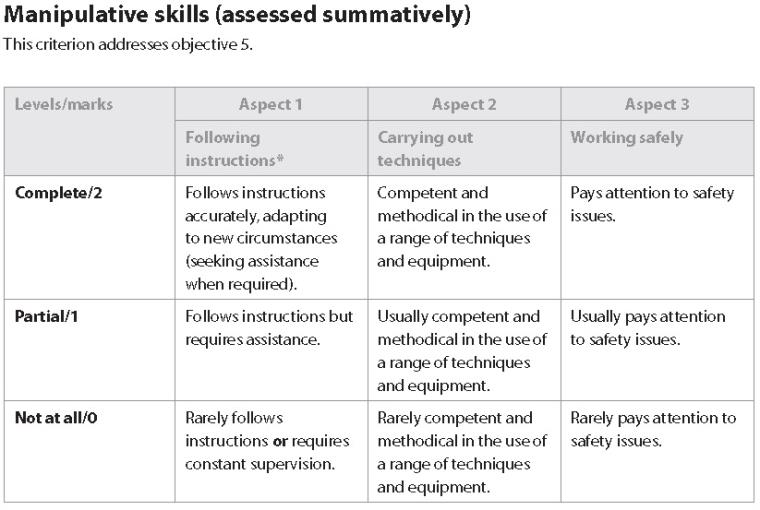 Introduction IB Biology - Mark Polko
26
Personal skills
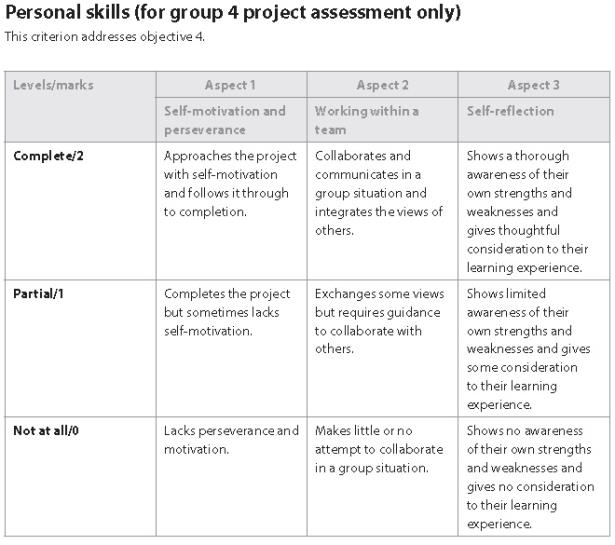 Introduction IB Biology - Mark Polko
27
Syllabus view or download the complete content from the website (click here)
Introduction IB Biology - Mark Polko
28
Syllabus view or download the complete content from the website (click here)
Introduction IB Biology - Mark Polko
29
Calender (for now)
6h each week

Theory 110

Lab 40h (30 lab – 10 group 4)
Introduction IB Biology - Mark Polko
30
Introduction toIB Biology SL
[Speaker Notes: Este Esta presentación, que se recomienda ver en modo de presentación, muestra las nuevas funciones de PowerPoint. Estas diapositivas están diseñadas para ofrecerle excelentes ideas para las presentaciones que creará en PowerPoint 2010.

Para obtener más plantillas de muestra, haga clic en la pestaña Archivo y después, en la ficha Nuevo, haga clic en Plantillas de muestra.]